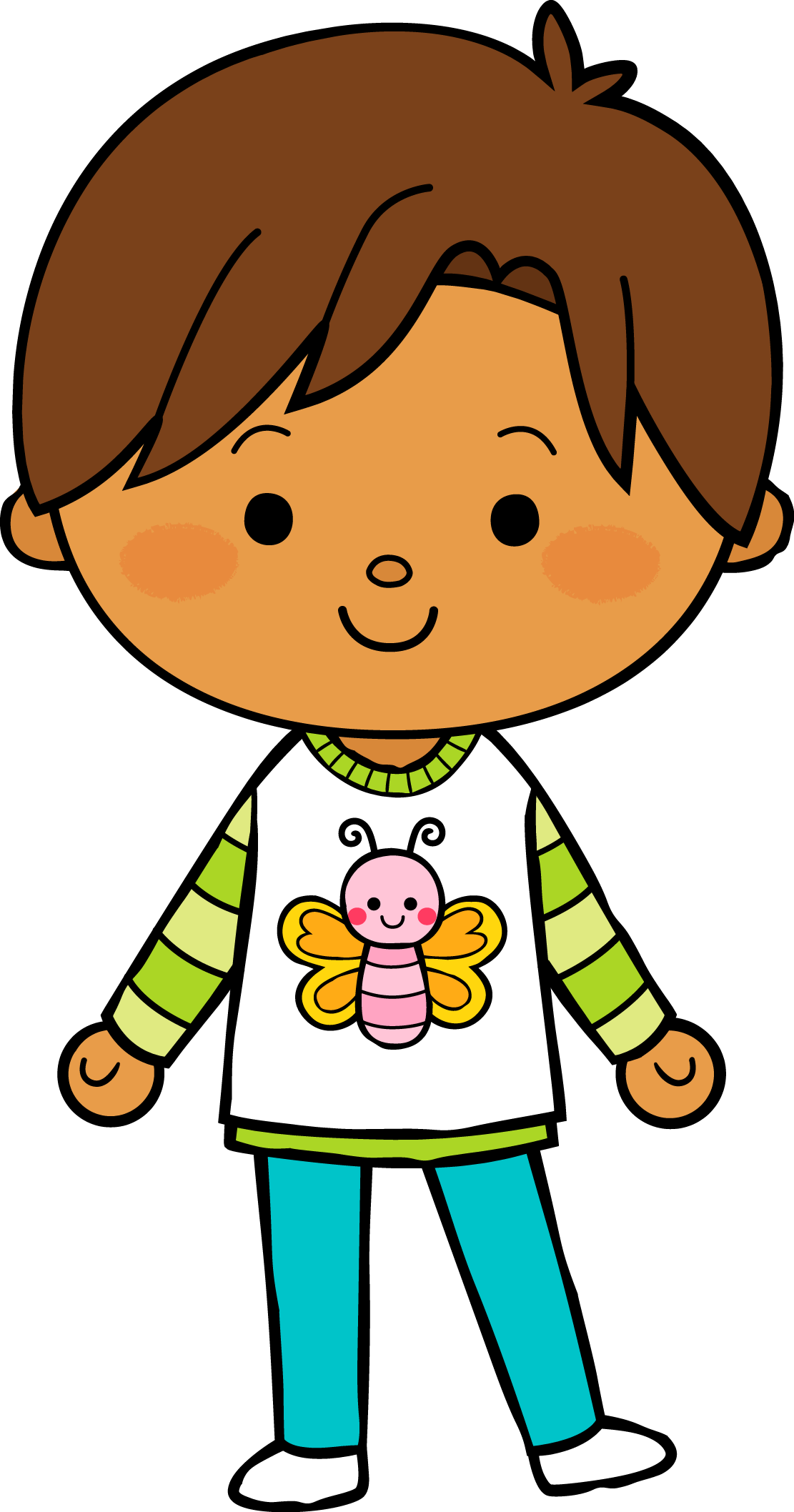 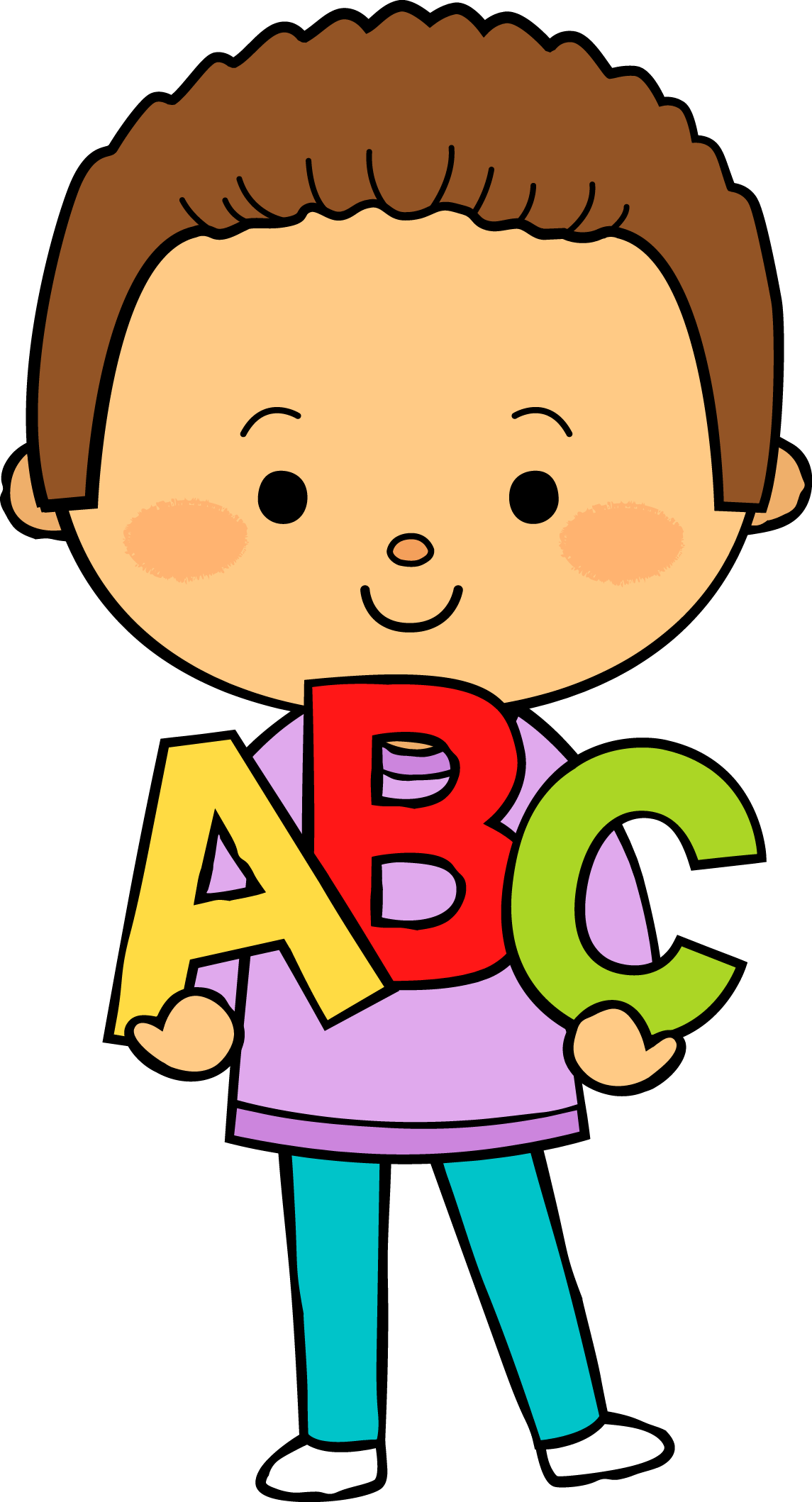 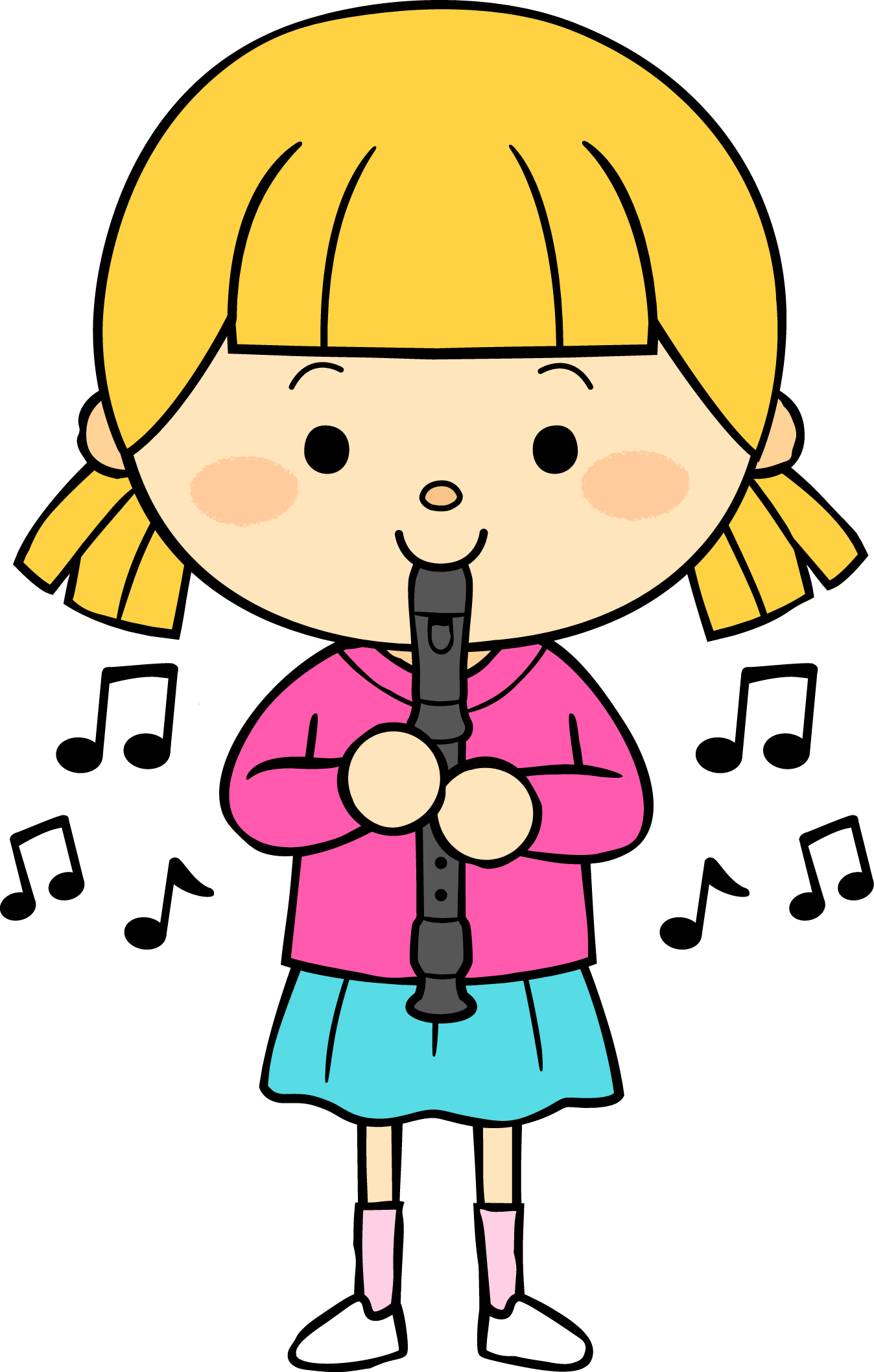 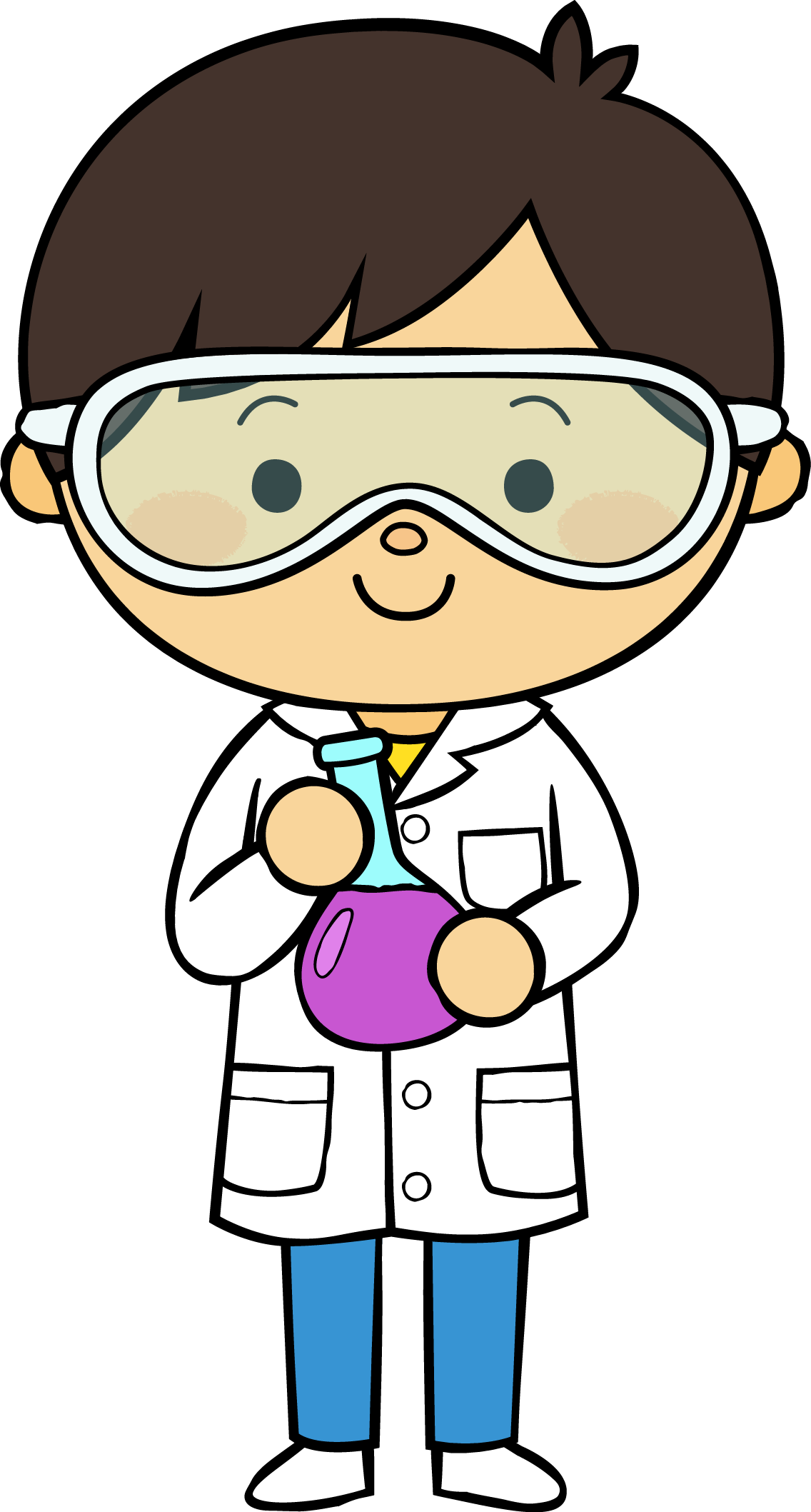 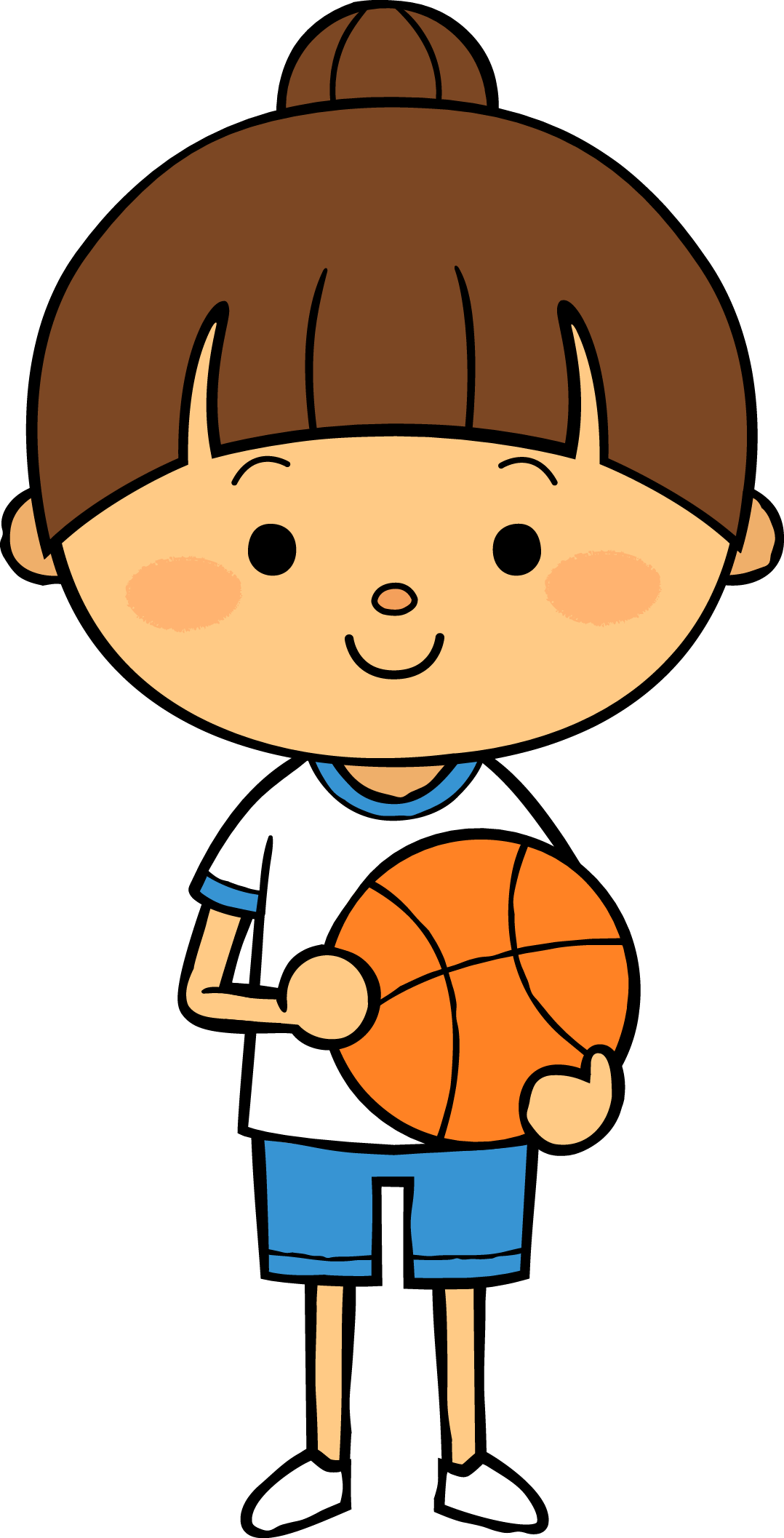 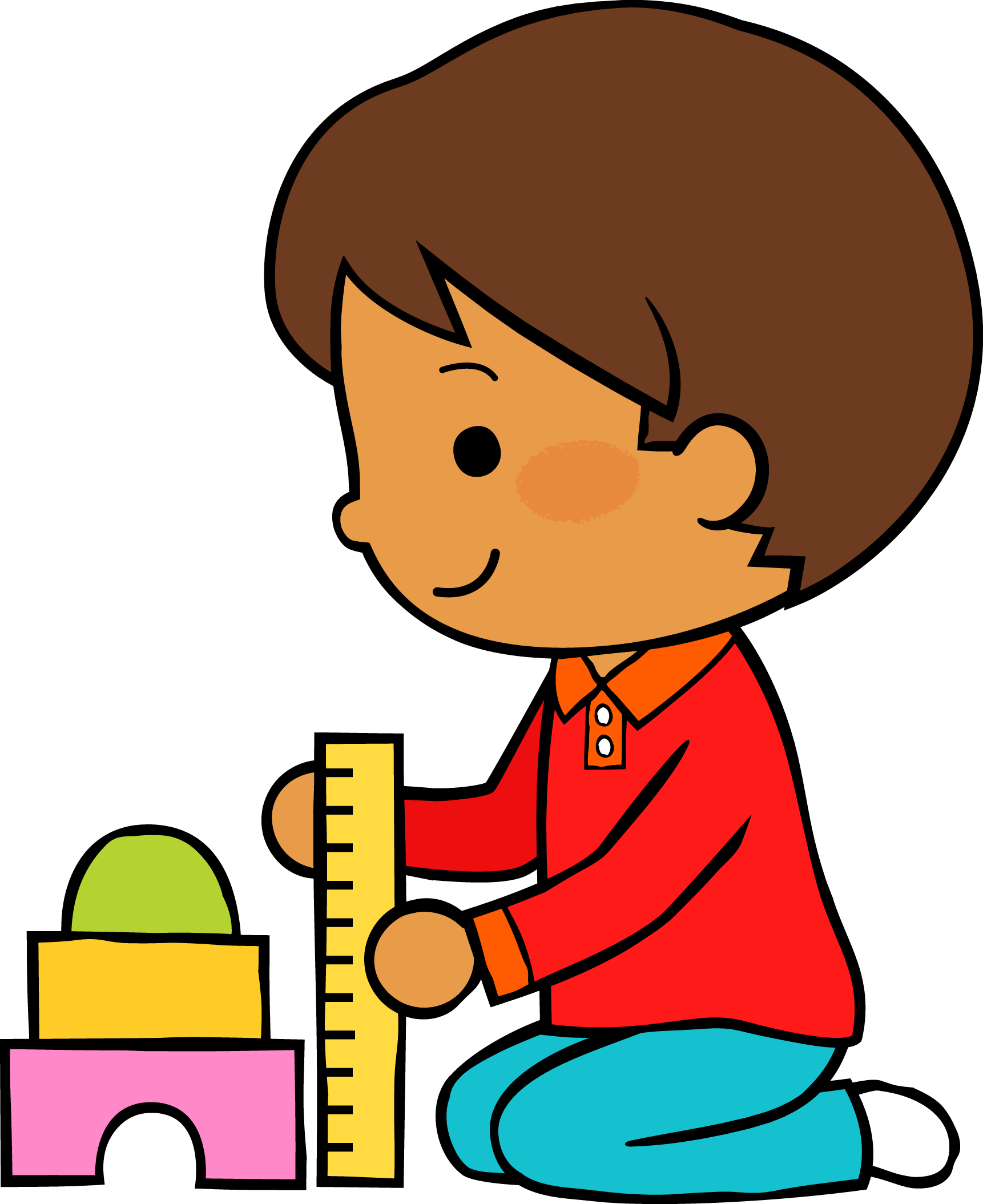 17     Dic    2020
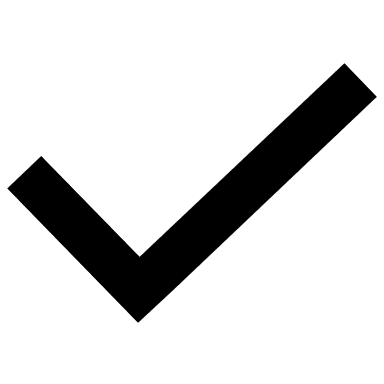 M
M
J
V
L
Situación de Aprendizaje:       La Navidad
Autoevaluación
Manifestaciones de los alumnos
Aspectos de la planeación didáctica
Campos de formación y/o áreas de desarrollo personal y social a favorecer
Pensamiento 
matemático
Lenguaje y
comunicación
Exploración del mundo natural y social
Educación 
Física
Educación Socioemocional
Artes
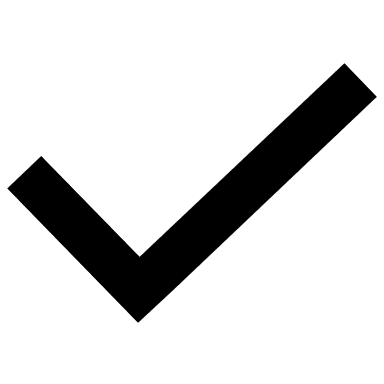 La jornada de trabajo fue:
Exitosa
Buena
Regular
Mala
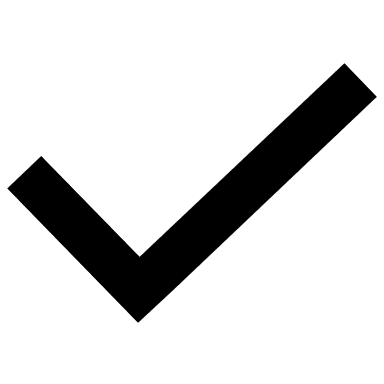 Observaciones
La música y los sonidos cobran especial importancia en la educación preescolar, pues el niño comienza a interactuar y desarrollar su pensamiento a través de los sentidos (Silos, 2007). 
Entonar canciones desde la etapa inicial, produce en los niños cambios a nivel fisiológico y se desarrollan fuertes vínculos afectivos. 
El uso de los sonidos y la lotería produjo en los niños motivación y felicidad.
Logro de los aprendizajes esperados 
      Materiales educativos adecuados
       Nivel de complejidad adecuado 
       Organización adecuada
       Tiempo planeado correctamente
       Actividades planeadas conforme a lo planeado
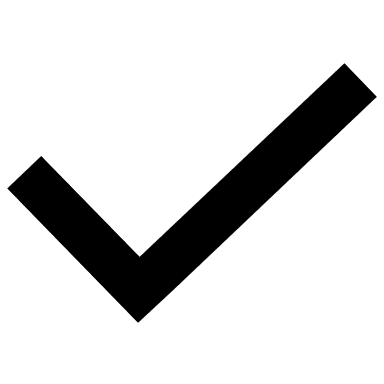 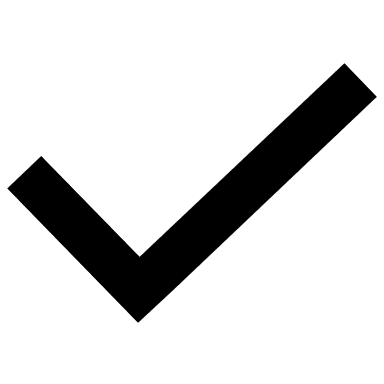 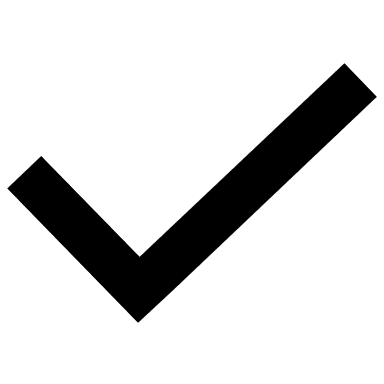 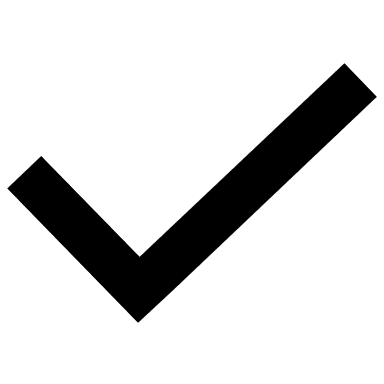 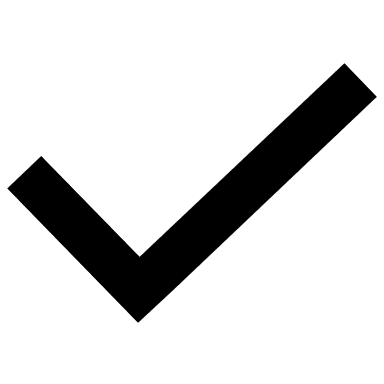 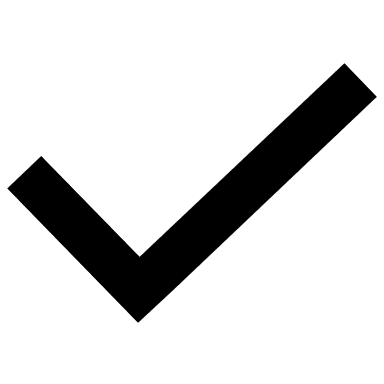 Interés en las actividades
Participación de la manera esperada
Adaptación a la organización establecida
Seguridad y cooperación al realizar las actividades
Todos   Algunos  Pocos   Ninguno
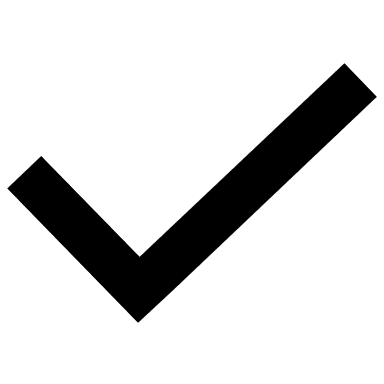 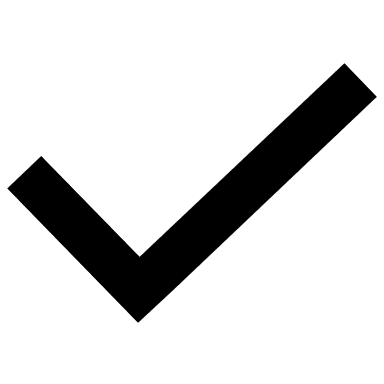 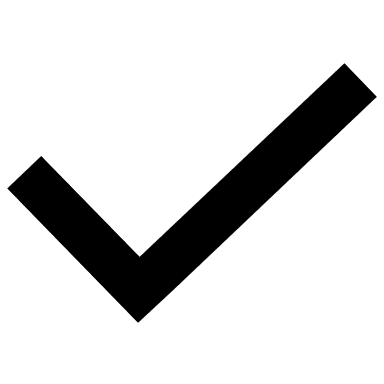 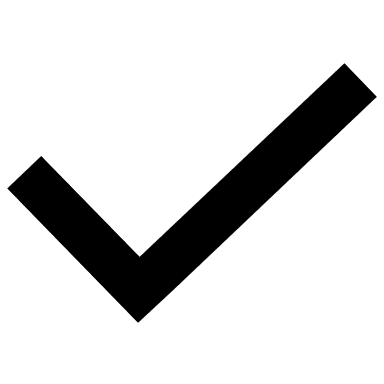 Rescato los conocimientos previos
Identifico y actúa conforme a las necesidades e intereses de los alumnos  
Fomento la participación de todos los alumnos 
Otorgo consignas claras
Intervengo adecuadamente
Fomento la autonomía de los alumnos
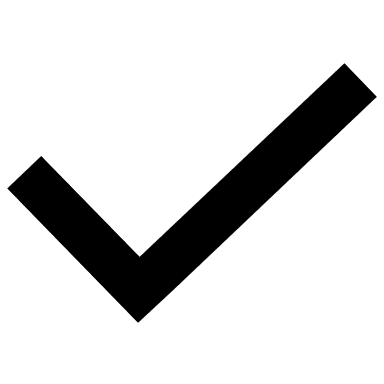 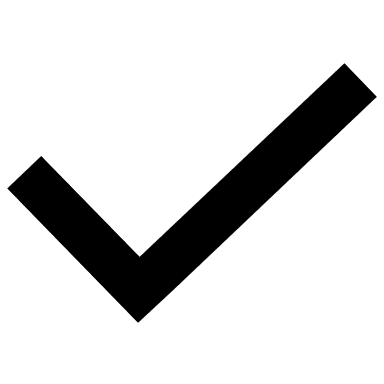 Si            No
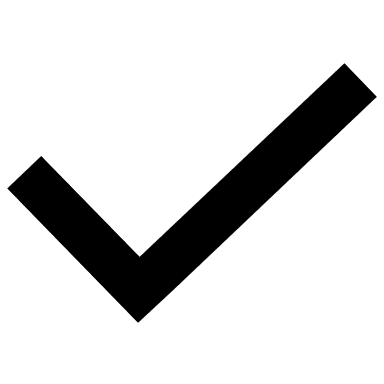 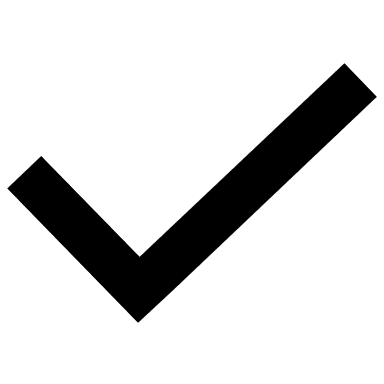 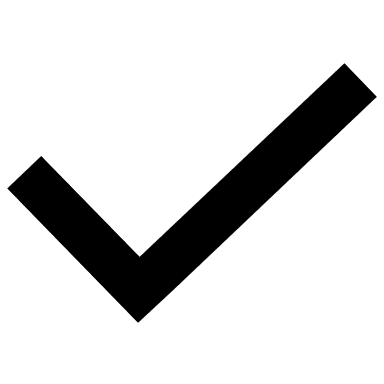 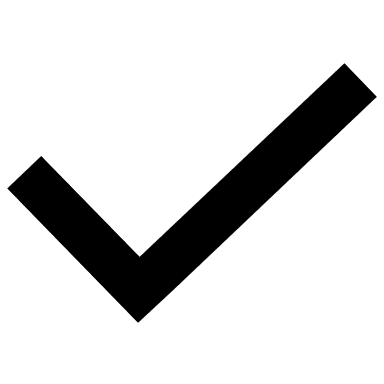 Logros
Dificultades
Esta actividad salió como lo pensé y no tuve alguna dificultad que me limitara para seguir.
Considero que la modulación de mi voz fue un reto en esta ocasión ya que los niños estaban tan emocionados que algunos comenzaron a gritar y a desordenarse por el juego y tenia que alzar la voz para que entendieran pero no lo hice.
Adquisición de aprendizajes esperados de forma exitosa, relaciona los sonidos que escucha con las fuentes sonoras que los emiten, relacionando y encontrando el timbre de cada sonido. 
Juegan a adivinar y escuchar atentamente los sonidos que se producen.